―　COI開示　―
講演内容に関連する開示すべきCOI関係にある企業などはありません。
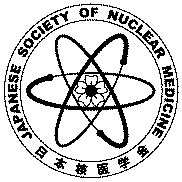 一般社団法人日本核医学会　春季大会